,,Кукавица’’Владимир Томерлин
Погледајте следећи нотни текст. Хајде да препознамо које се ноте по трајању налазе у њему.
Сада послушајте ритам и мелодију песме (видео садржај је додат накнадно*).
Желите ли да постанете МИЛИОНЕР?
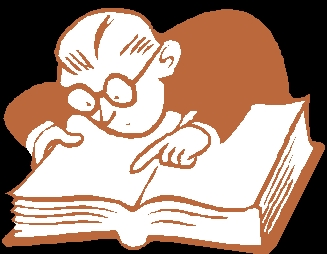 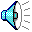 Кукавица је врста?
A: мајмуна
B: рибе
D: гуштера
C: птице
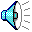 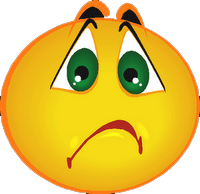 НЕТАЧНО!
ПОКУШАЈ ПОНОВО!
Тачно!
ПОГОДАК
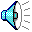 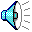 Шта је записано на почетку линијског система?
A: тактица
B: виолински кључ
D: репетиција
C: четвртина
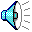 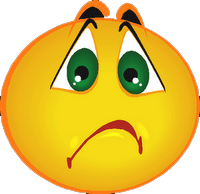 НЕТАЧНО!
ПОКУШАЈ ПОНОВО!
Тачно!
ПОГОДАК
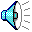 Ово је скраћена верзија презентације која је послужила за обрађивање песме по нотном тексту. Морала је бити коригована како би били испоштовани услови конкурса.
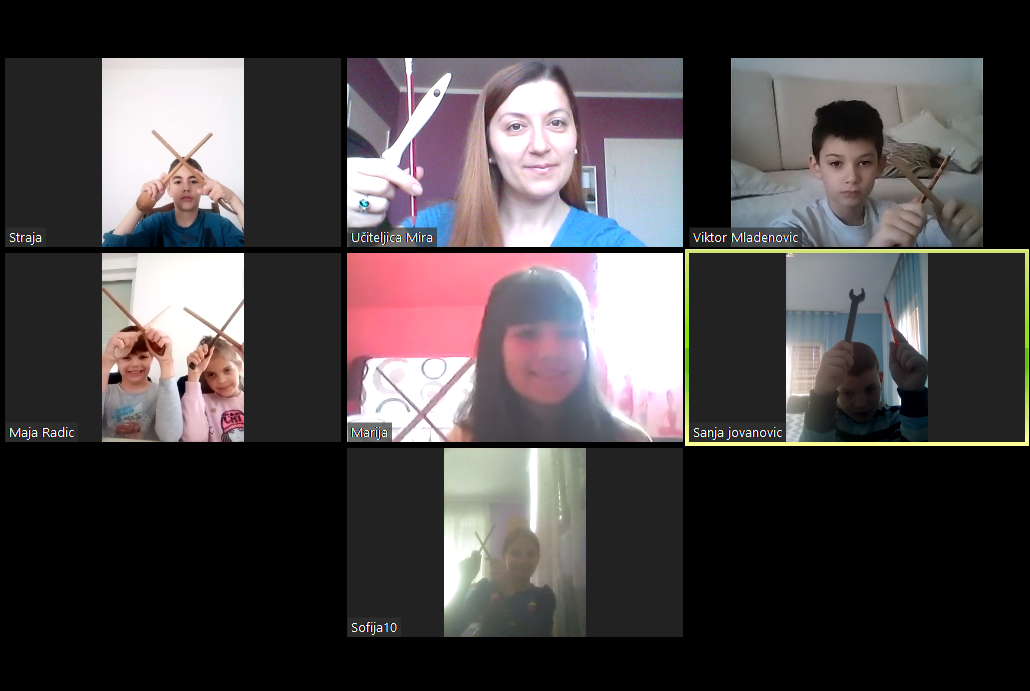